Нам годы не помеха!
Люди пожилые,Сердцем молодые, Сколько повидалиВы путей - дорог.Горячо любилиИ детей растили,И надеждой жили:Меньше бы тревог!- Люди пожилые,Пусть года былыеБудут вам опорой,Дети - всё поймут.И поклон вам низкийОт родных и близких,И от всей ОтчизныЗа бесценный труд...
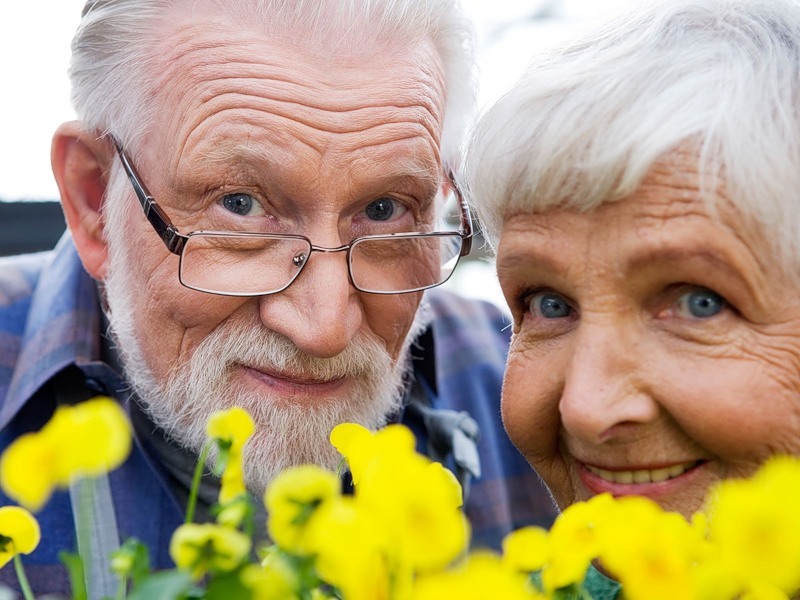 Без лишних слов, без лишних фразС глубоким чувством уваженияПозвольте нам поздравить васС днем пожилого человека!
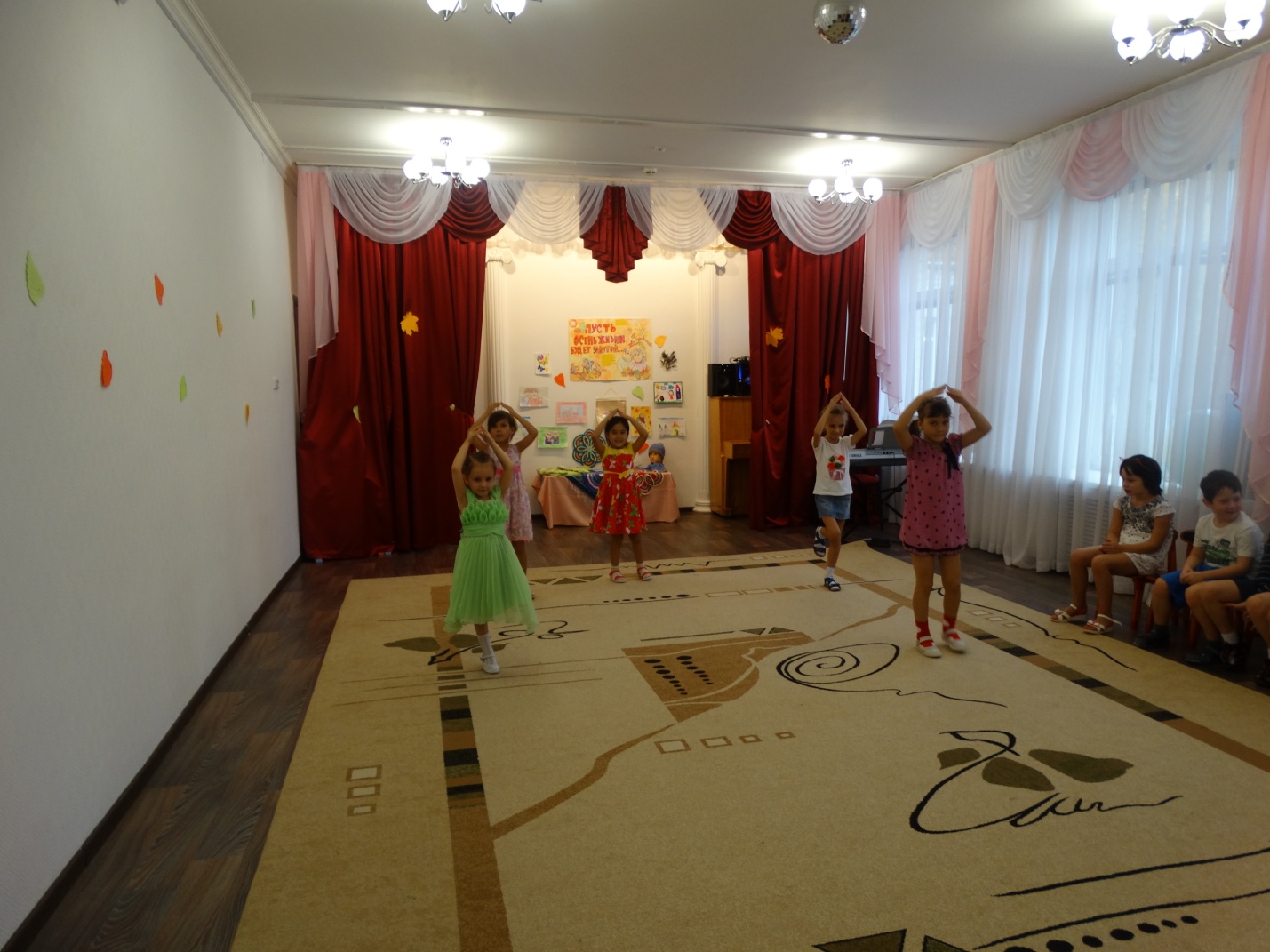 С бабушкой моей вдвоемОчень дружно мы живем!Вместе ходим мы гулять,
Вместе мы ложимся спать,Вместе моем мы посуду - Правда, правда! Врать не буду!Мы не любим унывать,Можем спеть и станцевать - Будет бабушка мне хлопать,Ну, а я - кружиться, топать!Не капризничать стараюсь,Слез не лью, а улыбаюсь - С ней большие мы друзья, Потому что мы друзья,Потому что мы - СЕМЬЯ!
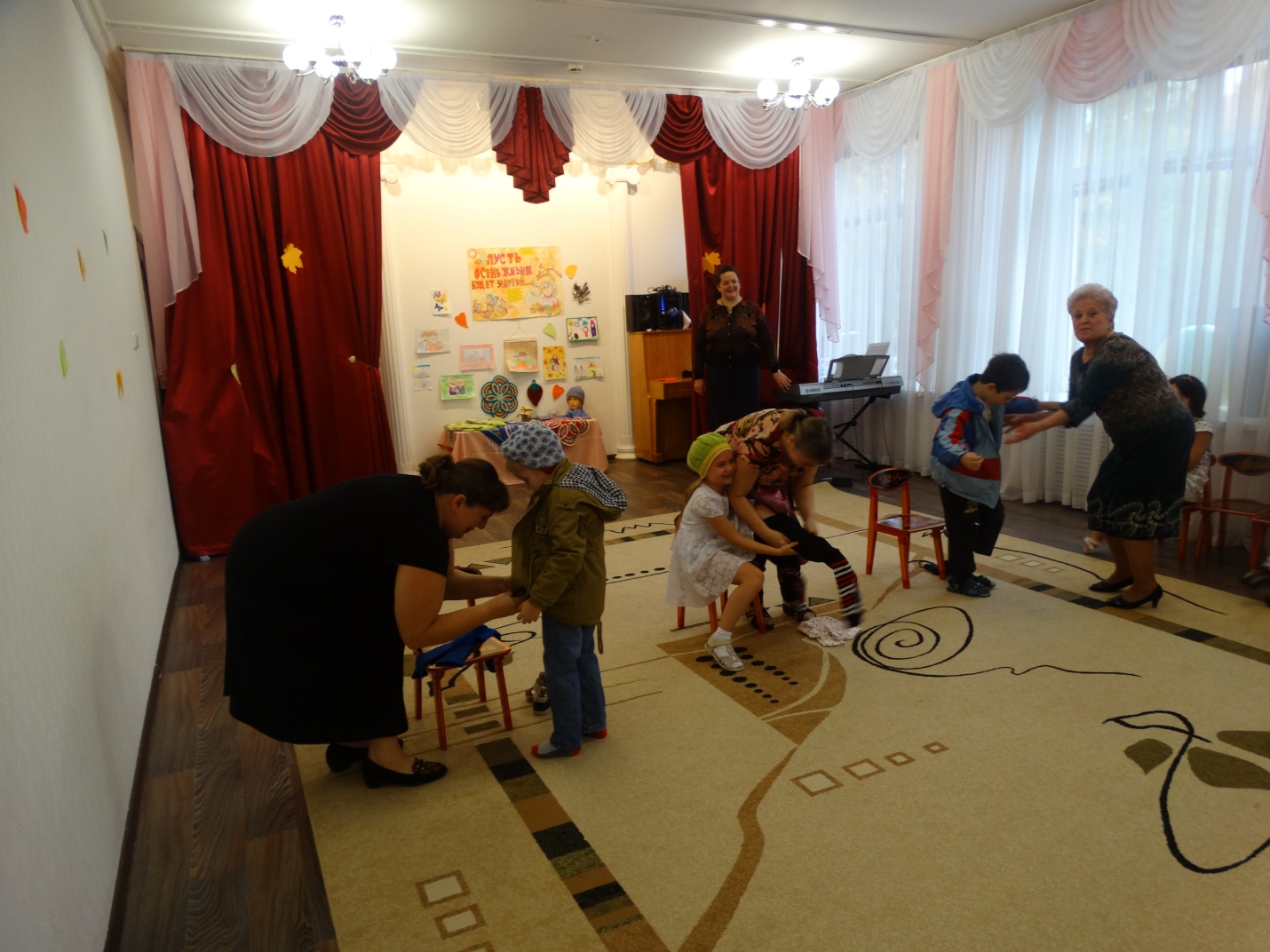 Ах, как годы летят и летят!Не грустите, седину замечая,А взгляните на ваших внучат - Вот от жизни награда большая!